December 4, 2012
A Presentation On BURGLARY CLAIM –A CASE STUDY
Tania Saulat -  Director
Khalid and Associates (Pvt) Ltd.
Insurance Surveyors & Loss Adjusters
Overview of Cover - Definition
Legal Definition:
	“dishonestly appropriating the property of another with the intention of permanently depriving them of it”.
Policy Definition:
	“loss or damage by theft / burglary accompanied by actual forcible & violent breaking into or out of the premises”.
Exclusions, Warranties & Conditions
Exclusions
Persons legally on premises
Un -occupancy 
Riots , strike etc
Market exclusions – War, Sonic Bangs, Pollution etc
Warranties & Conditions
Armed Guard round the clock
Intruder Alarms
Keys not on premises
Police notification condition
The Case
The Insured are traders of chemical dyes, purchasing locally as well as importing stock.
Stocks of dyes in boxes stored at their warehouse premises. 
Premises Insured - Fire Policy with extensions for AD, SRCC & Burglary. 
Insured’s Premises Burgled.
Claim Management Process
Information gathering & analysis can be divided into:


Physical Evidence


Documentary Evidence
Physical Evidence
Violent & Forcible Entry or Exit
Telltale signs of Removal
Witness Statements
Photographic Evidence
Initial notes etc
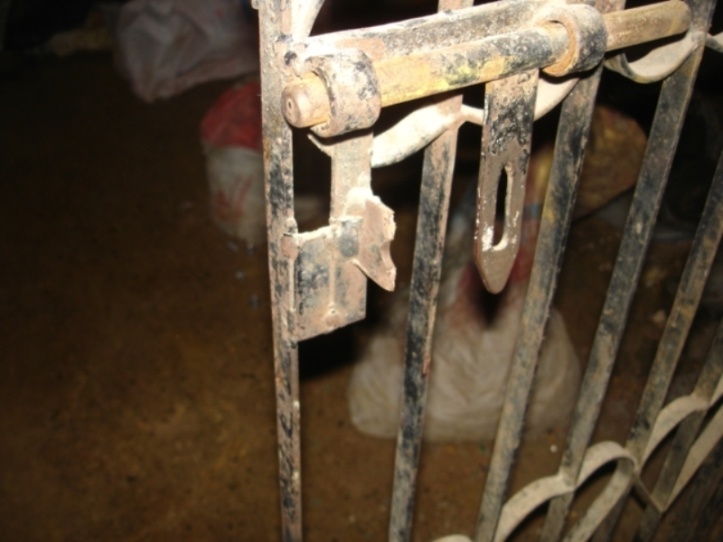 VIOLENT AND FORCIBLE ENTRY EVIDENT
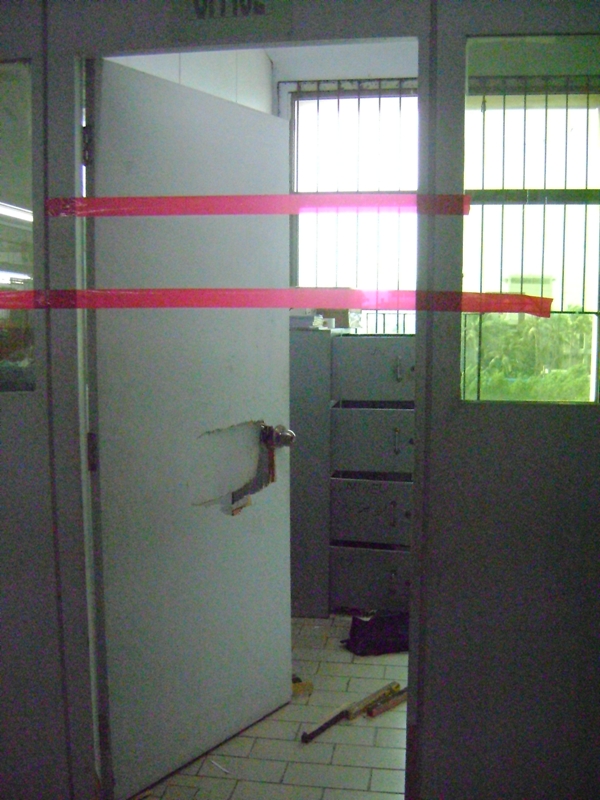 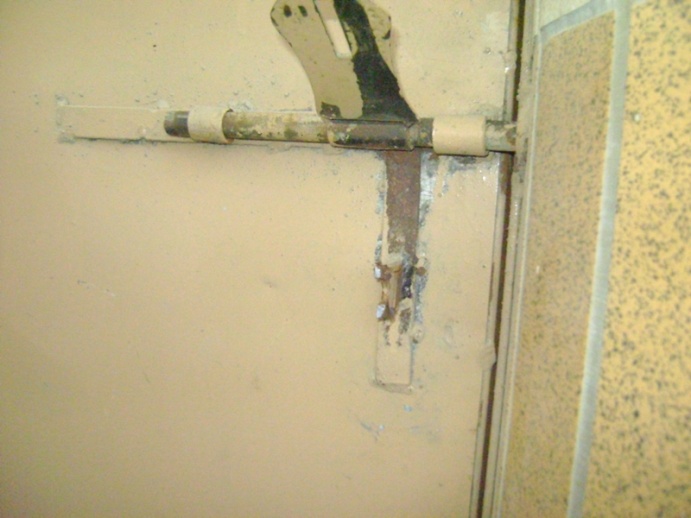 WAREHOUSE GATE AND OFFICE DOOR FORCED OPEN
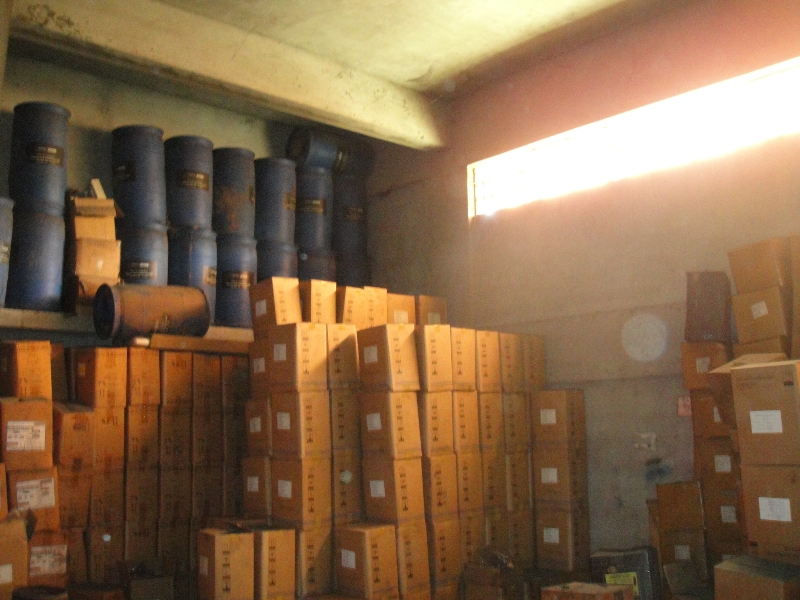 REMOVAL OF STOCK EVIDENT
Documentary Evidence
Essentials for burglary losses:
A range of information & documents collected and verified:
Claim Form
Police Report
Computerized Stock Reports 
Manual Stock Registers
Import Documents
Issuing Reports
Receiving Reports 
Gate Passes
Liability Considerations
Insurable Interest
Policy Period / Cover
Insured Peril
Adequacy of Cover / Average Applicable
Other Insurances 
Recovery / Subrogation
Compliance with Conditions / Warranties
Liability Substantiated, Indemnity Considered
The Intention – arriving at a level of Indemnity fair to both the Insured & the Insurer. 
The Actual Process- presents numerous complications and challenges.
Quantifying the Claim
Stock Register & Other Documents Provided 
Extensive Physical Verification Conducted
Findings Compared to Stock Register:
Stock Found Sound Marked (Y)
Stock Not Found Marked (X)
Findings endorsed by Insured’s warehouse In charge.
Verification / Reconciliation
Claim, Stock Register, Receiving Reports etc received.
Sets of documents reconciled in light of Claim. 
Findings: 
Quantities in Computerized Stock Report & Manual Register not consistent. 
The sets of Documents cannot be reconciled/ inconsistencies noted.
Shortfalls between Stock not Found (X) & Claim.
Cont…
Insured informed, meetings held
Revised claim submitted
Records not reconciled, Delays in Updating i.e. inaccurate reflection of quantity lost / indemnity. 
Evidence needed for detailed analysis of records.
Quantities of each item claimed considered in light of documents:
Commodity X
Manual Stock Register Qty:			23
Physical Qty Found:				15
Claimed Qty:					7
Computerized Stock Report Qty (verified): 	16
Qty Therefore Considered:			1
Cont…
Commodity Y
Manual Stock Register Qty:			20
Physical Qty Found:				10
Claimed Qty:					10
Computerized Stock Report Qty (verified):	20
Qty Therefore Considered:			10
Cont…
2nd Revised Claim Submitted, Insured
Meetings Held
Independent Findings Presented to Insurers.
Problems Encountered / Lessons Learned
Irregular / Inconsistent Records
Policy Condition
Documents used as basis
Negligence in updating records

Average / Underinsurance
VAR > Sum Insured
Gaps in Cover. Not fully Indemnified
Premium Inadequate/ Exposure not known 
Impacts Relations
Unnecessary Complications
Thank You